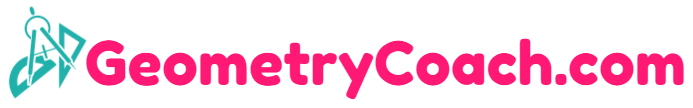 Nets and Drawings for Visualizing Geometry
Unit 1 Lesson 1
Nets and Drawings for Visualizing Geometry
Students will be able to:

• Represent three-dimensional figures using nets. 
Make isometric and orthographic drawings.
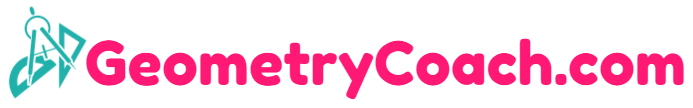 Nets and Drawings for Visualizing Geometry
Key Vocabulary:
Net
Isometric drawing
Orthographic drawing
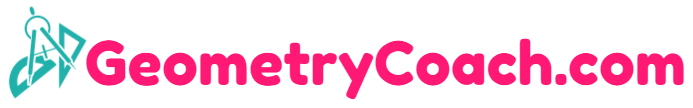 Nets and Drawings for Visualizing Geometry
A net is a two-dimensional diagram that you can fold to form a three-dimensional figure. 
A net shows all of the surfaces of a figure in one view.
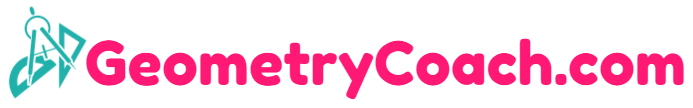 Nets and Drawings for Visualizing Geometry
Sample Problem 1: Identify each figure as two-dimensional or three-dimensional.
a.
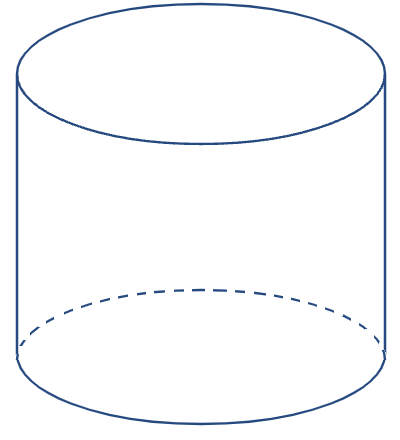 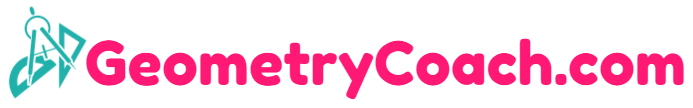 Nets and Drawings for Visualizing Geometry
Sample Problem 1: Identify each figure as two-dimensional or three-dimensional.
a.
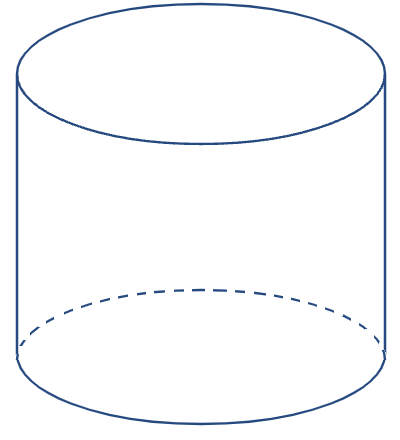 3-D Cylinder
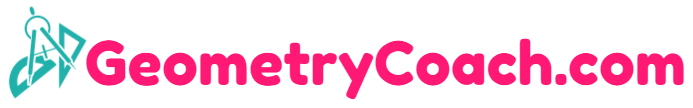 Nets and Drawings for Visualizing Geometry
Sample Problem 1: Identify each figure as two-dimensional or three-dimensional.
b.
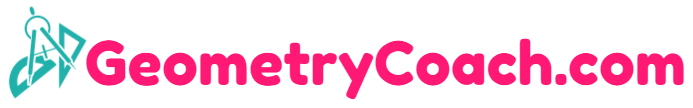 Nets and Drawings for Visualizing Geometry
Sample Problem 1: Identify each figure as two-dimensional or three-dimensional.
b.
3-D
Rectangular Prism
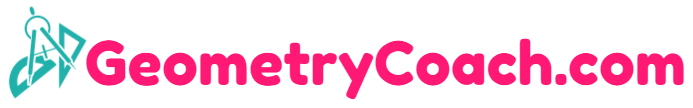 Nets and Drawings for Visualizing Geometry
Sample Problem 1: Identify each figure as two-dimensional or three-dimensional.
c.
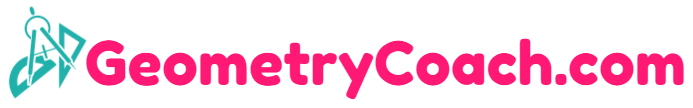 Nets and Drawings for Visualizing Geometry
Sample Problem 1: Identify each figure as two-dimensional or three-dimensional.
c.
2-D
Triangle
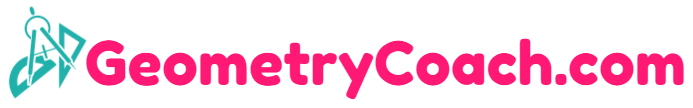 Nets and Drawings for Visualizing Geometry
Sample Problem 2: Draw a net for each figure and then list what 2D shapes you would need to make each one.
a.
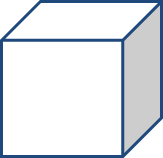 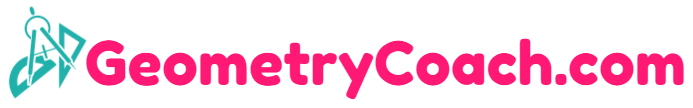 Nets and Drawings for Visualizing Geometry
Sample Problem 2: Draw a net for each figure and then list what 2D shapes you would need to make each one.
a.
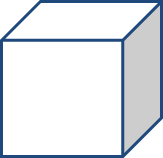 6 squares
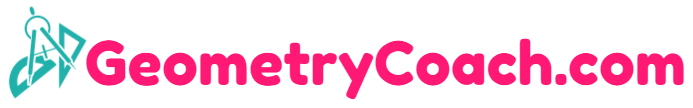 Nets and Drawings for Visualizing Geometry
Sample Problem 2: Draw a net for each figure and then list what 2D shapes you would need to make each one.
b.
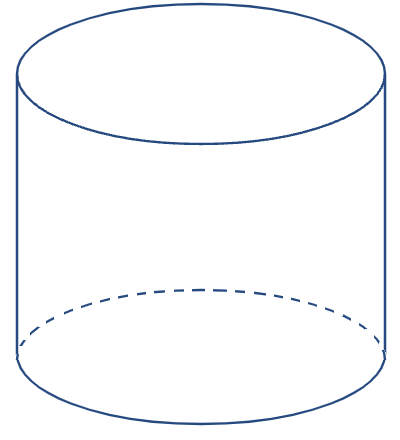 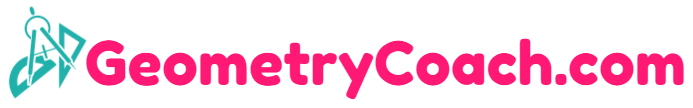 Nets and Drawings for Visualizing Geometry
Sample Problem 2: Draw a net for each figure and then list what 2D shapes you would need to make each one.
b.
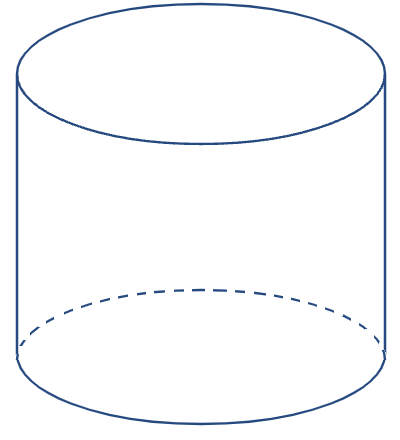 2 circles and 1 rectangle
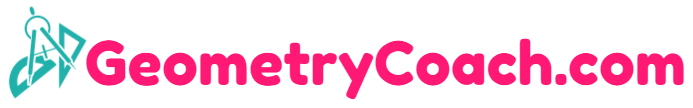 Nets and Drawings for Visualizing Geometry
Sample Problem 2: Draw a net for each figure and then list what 2D shapes you would need to make each one.
c.
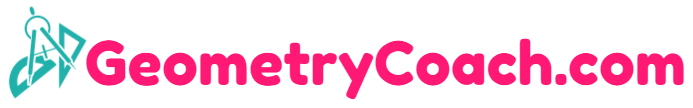 Nets and Drawings for Visualizing Geometry
Sample Problem 2: Draw a net for each figure and then list what 2D shapes you would need to make each one.
c.
4 triangles
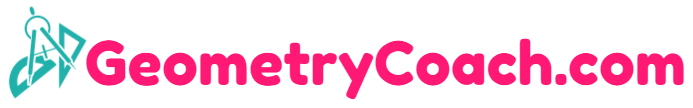 Nets and Drawings for Visualizing Geometry
Sample Problem 3: : Name a three-dimensional figure that can be formed from each net.
a.
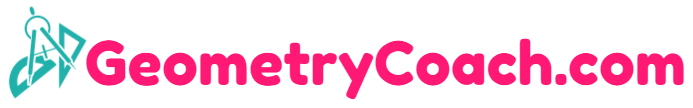 Nets and Drawings for Visualizing Geometry
Sample Problem 3: : Name a three-dimensional figure that can be formed from each net.
a.
Square Pyramid
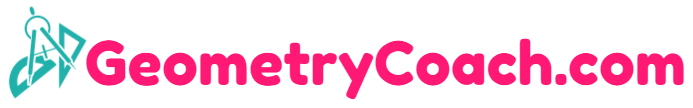 Nets and Drawings for Visualizing Geometry
Sample Problem 3: : Name a three-dimensional figure that can be formed from each net.
b.
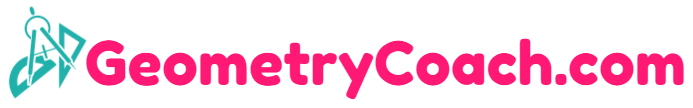 Nets and Drawings for Visualizing Geometry
Sample Problem 3: : Name a three-dimensional figure that can be formed from each net.
b.
Hexagonal Prism
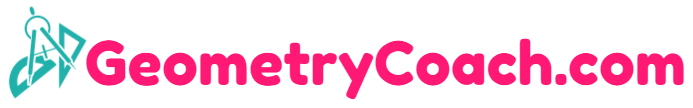 Nets and Drawings for Visualizing Geometry
An isometric drawing
An isometric drawing shows a corner view of a three-dimensional figure.
You can draw an isometric drawing on isometric dot paper.
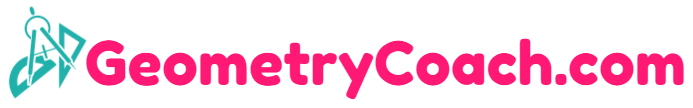 Nets and Drawings for Visualizing Geometry
Sample Problem 4: Make an isometric drawing of each cube structure on isometric dot paper.
a.
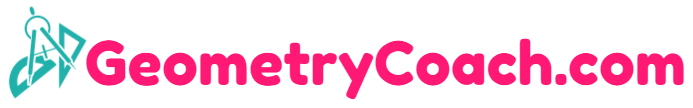 Nets and Drawings for Visualizing Geometry
Sample Problem 4: Make an isometric drawing of each cube structure on isometric dot paper.
a.
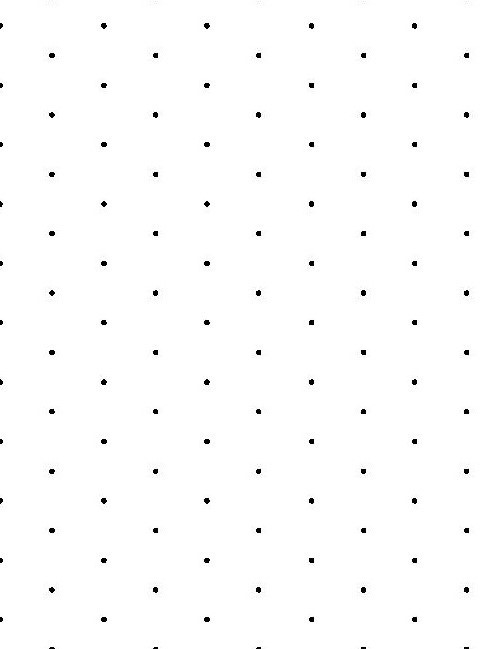 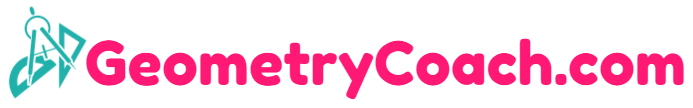 Nets and Drawings for Visualizing Geometry
Sample Problem 4: Make an isometric drawing of each cube structure on isometric dot paper.
b.
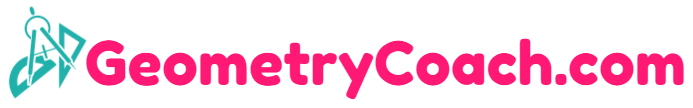 Nets and Drawings for Visualizing Geometry
Sample Problem 4: Make an isometric drawing of each cube structure on isometric dot paper.
b.
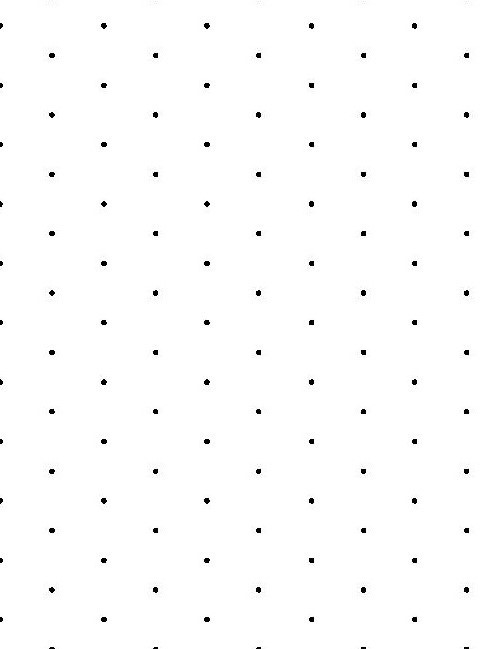 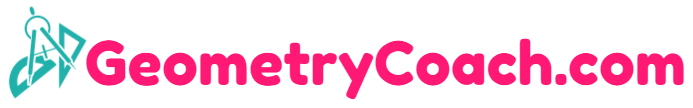 Nets and Drawings for Visualizing Geometry
An orthographic drawing
An orthographic drawing is another way to represent a three-dimensional figure.
It shows a top view, front view, and right-side view.
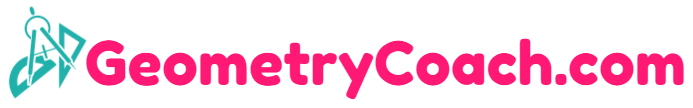 Nets and Drawings for Visualizing Geometry
Sample Problem 5: Make an orthographic drawing for each structure.
a.
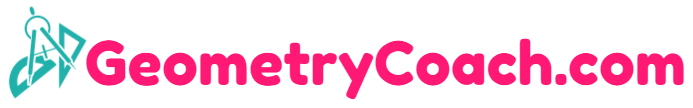 Nets and Drawings for Visualizing Geometry
Sample Problem 5: Make an orthographic drawing for each structure.
Front view
a.
Top view
Right-side view
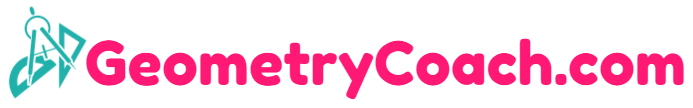 Nets and Drawings for Visualizing Geometry
Sample Problem 5: Make an orthographic drawing for each structure.
b.
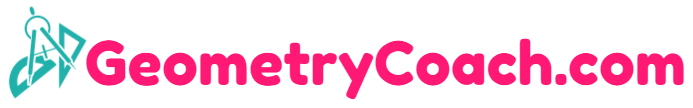 Nets and Drawings for Visualizing Geometry
Sample Problem 5: Make an orthographic drawing for each structure.
Front view
b.
Top view
Right-side view
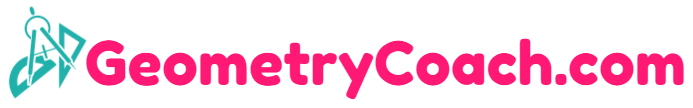